The impact of the coronavirus on the new school yearResearch findings among parents of children in New Jersey public schools
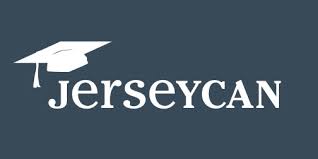 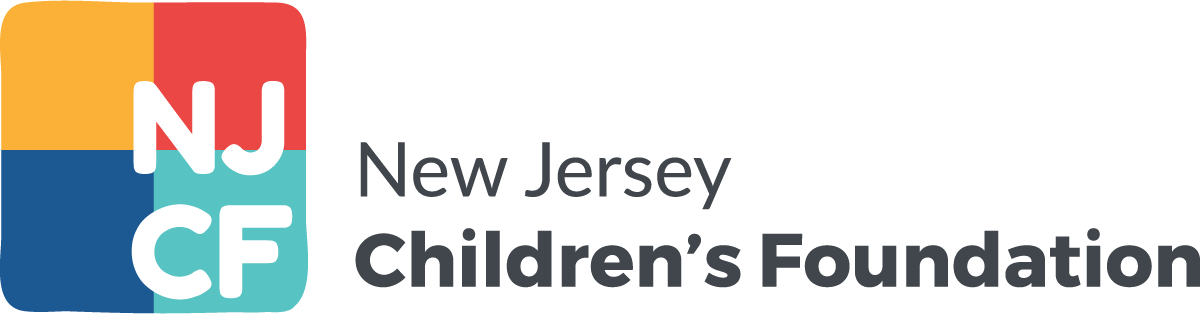 Methodology
New Jersey Parents
Margin of error
Global Strategy Group conducted a statewide survey of 600 parents in New Jersey from October 7th -16th 2020.
The margin of error at the 95% confidence level is +/- 4.0%. 

The margin of error on sub-samples is greater.
2
Key Findings
For New Jersey parents, there is mixed overall satisfaction when it comes to remote learning. However, lower satisfaction rates around remote learning is largely driven by low-income households, particularly low-income Black and Latinx families. Weeks into the new year, parents are looking for more support and assistance from their child’s school.
Low-income parents, especially low-income parents of color, are hit hardest by the low success of remote learning. Parents of color and parents from low-income backgrounds are more likely to say their child is remote learning compared to their white and higher-income counterparts. Low-income parents of color and low-income parents overall are also more likely to say they that their child needs additional support this school year. Higher-income parents are more likely to be using outside resources to enhance their child’s education. 
Parents want information on how their child is progressing academically and are concerned about the well-being of their child. Parents are concerned about two main things: ensuring that their child does not fall behind and ensuring the health and well-being of their child. As such, many parents are wary of schools reopening and the potential effects it will have on their child but are lacking access to their child’s teachers and information on their child’s progress. 
Parents of color and low-income families, who tend to be remote learners, are struggling financially as a result of the pandemic. Two-thirds of low-income parents say they are uneasy about their financial situation, including more than half of parents who say they have reduced or missed work as a result of the pandemic. This is especially dire for low-income parents of color, who are especially likely to say they changed their work schedule or they/their spouse will take time off or leave their job to stay at home with their child.
3
Areas for Improvement
Based on the results of this survey, there are several areas where parents identify the need for improvement or assistance, particularly for remote learners in the state:

Parent access to their child’s teachers and regular live remote instruction
Feedback on academic progress and assignments
Additional academic support
Access to devices
Technological assistance
Access to reliable internet
Meals for school-aged children
4
More than three in four parents in the state rate the job their child’s school is doing handling the coronavirus as positive
How would you rate the job your child’s school is doing handling coronavirus?
*Small sample size – results directional
5
Despite positive ratings of schools, parents and their children generally describe this school year negatively – though many are hopeful
Top 3 Words: How you feel about the current school year?
Top 3 Words: How your child/children feel about the current school year?
6
At the root of many parents’ dissatisfaction is remote learning, where there are mixed reviews on its success
On a scale of 0 to 10, with 0 being extremely unsuccessful and 10 being extremely successful, how successful has remote or distance learning been for you and your child so far this fall?
*Small sample size – results directional
7
Parents of color and low-income parents are more likely to have a child that is remote learning than white or more affluent parents
For your child that is in K-12 grade, what options are currently available to you and your child?
% Total
Which of the following best captures how your child that is in K-12 grade, is currently participating in school?
% Total
8
Academic concerns are top of mind for parents, along with ensuring the health and well-being of their child
Below are some concerns parents have raised about the impact of coronavirus. For each one, please indicate how concerning it is to you personally.
9
9
*Only asked of parents of high school students
Low-income parents and parents of color are more likely to say their child needs a lot of additional support
On a scale of 0 to 10, with 0 being no additional support and 10 a lot of additional support, how much support do you think your child needs to be successful this school year?
*Small sample size – results directional
10
For parents in New Jersey, there is a “needs gap” that schools are currently not addressing
Below are some things schools could be doing to help parents during this crisis. For each one, please indicate how helpful you think it would be for families like yours navigating the coronavirus pandemic.
Higher income parents are more likely to be supplementing their child’s education outside of school
Of the following options, please select any that you are currently doing this fall semester.
% Total
12
High-income families are less likely to have had the pandemic impact their professional lives as they have more flexibility with remote work
What are you doing for child care when your child is not in school during remote learning this fall?
Have you or your partner done any of the following as a result of the coronavirus crisis?
% Total
% Total
13
Low-income families, particularly low-income families of color, are uneasy about their financial situation over the coming months
Thinking about your family's personal financial situation over the next few months, do you feel confident or uneasy?
*Small sample size – results directional
14
Food insecurity is a top concern for parents in New Jersey, especially among families of color and low-income families
How concerned are you about access to meals and food for your child this fall?
Have you done any of the following as a result of the coronavirus crisis?
% Skipped/reduced
their own/their child’s meals
15
Low-income families, particularly Latinx and Black families, are concerned about being able to afford or losing their internet access
How concerned are you about being able to afford internet access in the fall or losing your internet access?
*Small sample size – results directional
16
Thank You